UF05-Critical Thinking
WEEK 12 – PART 12b
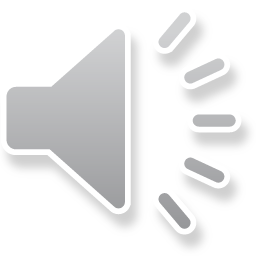 Aims: Lecture 12beek 1 Aims
To review the online lecture videos from week 8 
To review flawed arguments related to making assumptions
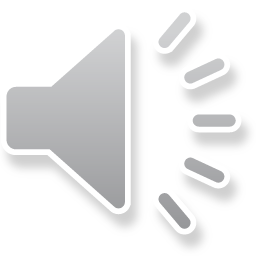 Final Exam Countdown
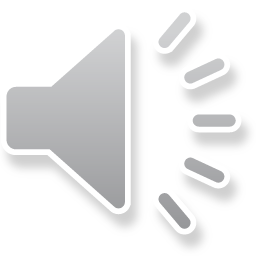 Making Assumptions: Introduction1 Aims
What is an assumption?
What makes a strong argument?
What three pieces could be missing or implied in a flawed argument?
Consider how making assumptions could connect to flawed arguments.
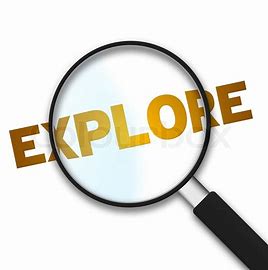 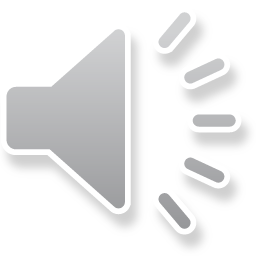 Making Assumptions Introduction1 Aims
What is an assumption?
Information that is accepted as true or certain without valid proof
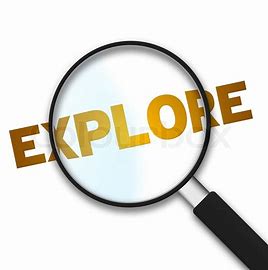 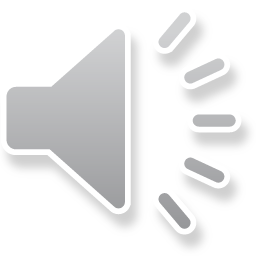 Making Assumptions Introduction1 Aims
Well-structured argument:

A conclusion or clear position
Premises or reasons
Clear connection between the position and the reasons
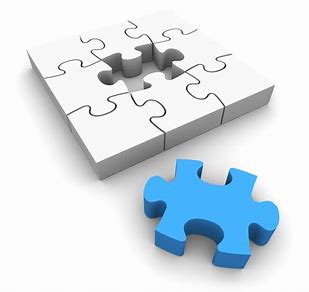 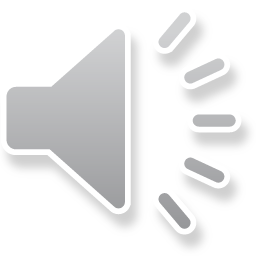 Making Assumptions Introduction1 Aims
Three Missing Pieces to an Argument

Implied conclusions
Unstated premises
Missing connections
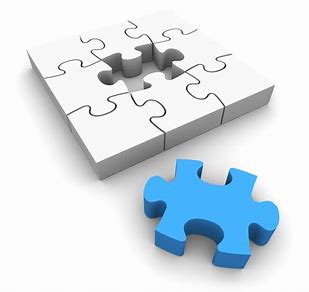 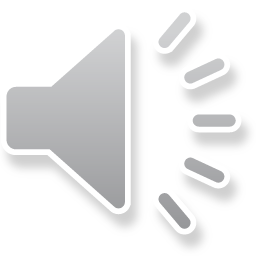 Flawed Arguments: Implied Conclusions
Conclusions could be implied because …
of lack of clarity on behalf of the speaker/writer
it is assumed as obvious information

Implied conclusions force the listener/reader
- to assume a possible conclusion
- possibly misunderstand the main point of what was said
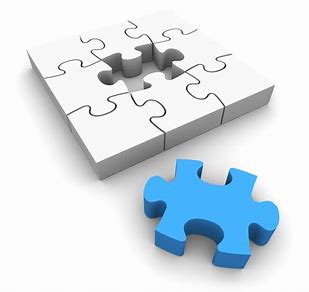 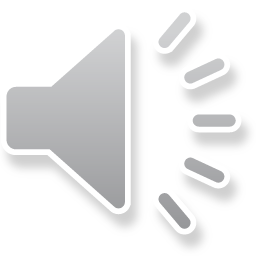 Flawed Arguments: Implied Conclusions
Premise						
 Premise
X   Conclusion

P:  I missed the mock exam.

P: Today is the final class.

Implied conclusion?
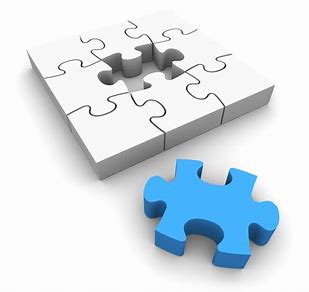 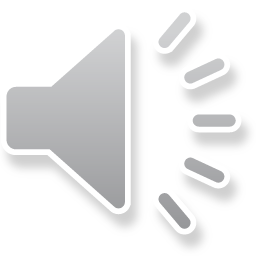 Flawed Arguments: Implied Conclusions
Premise						
 Premise
X   Conclusion

P:  I missed the mock exam.

P: Today is the final class.

Implied conclusion?  + I will attend class to catch up on what I have missed.
    - I’ll stay home to avoid questions being asked about why I missed the mock exam
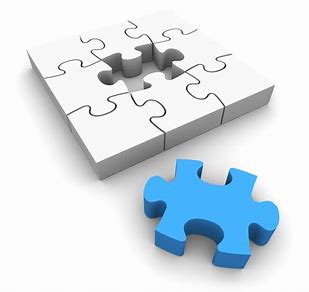 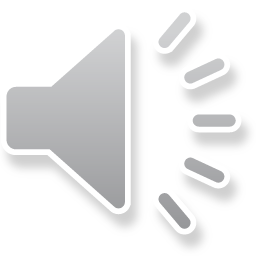 Flawed Arguments: Implied Conclusions
Premise						
 Premise
X   Conclusion

P:  The accommodation where I am living is very noisy.

P:  I am struggling to concentrate on studying for my exams.

Implied conclusion?
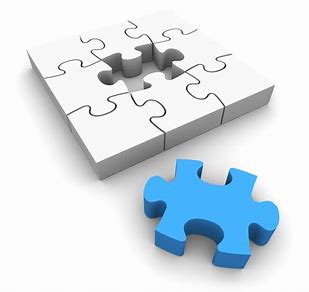 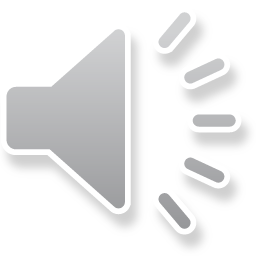 Flawed Arguments: Implied Conclusions
Premise						
 Premise
X   Conclusion

P:  The accommodation where I am living is very noisy.

P:  I am struggling to concentrate on studying for my exams.

Implied conclusion? + I am going to speak to my flatmates about the noise.
                                     + I am going to go to the library to study.
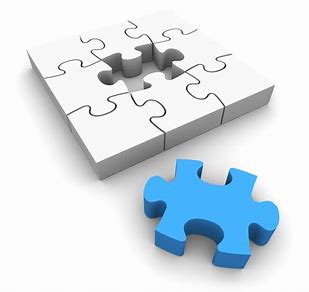 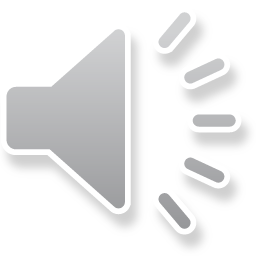 Flawed Arguments Developed1 Aims
Three Missing Pieces to an Argument

Implied conclusions √
Unstated premises 
Missing connections
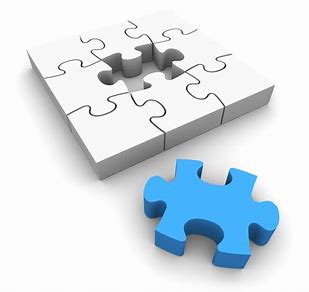 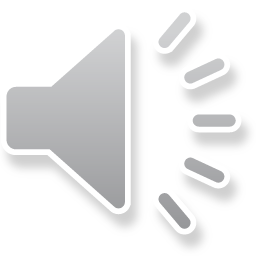 Flawed Arguments: Unstated premises
Premises could be unstated because …
of lack of clarity on behalf of the speaker/writer
it is assumed as obvious information

Unstated premises force the listener/reader
- to assume possible reasons
- possibly misunderstand what was said
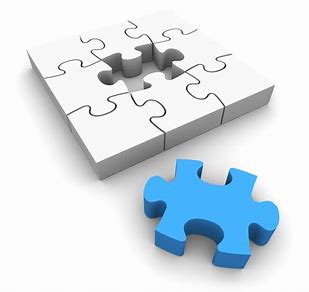 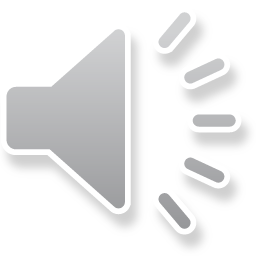 Flawed Arguments: Missing premises/reasons
X   Premise						
X   Premise
Conclusion

P: ?		Missing premises?
P: ?
Conclusion: I am not able to meet you today.
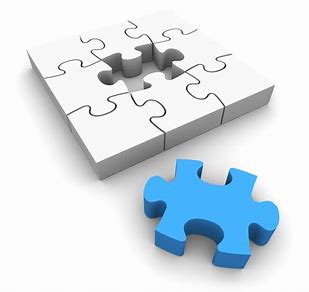 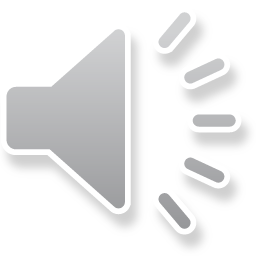 Flawed Arguments: Missing premises/reasons
X   Premise						
X   Premise
Conclusion

P:  I have an interview for a part-time job.
P:  I have to go to the university to attend an appointment.

Conclusion: I am not able to meet you today.
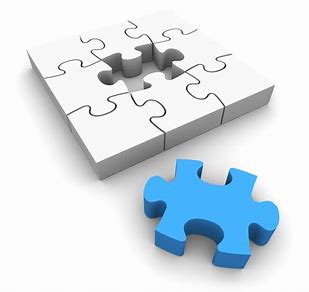 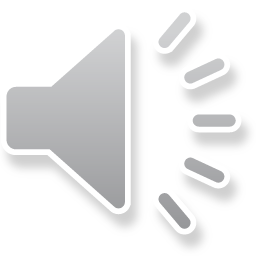 Flawed Arguments Developed1 Aims
Three Missing Pieces to an Argument

Implied conclusions √
Unstated premises √
Missing connections
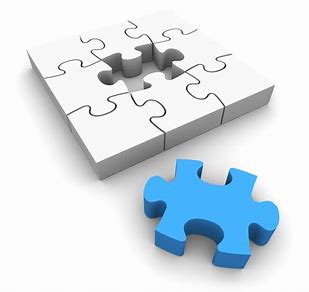 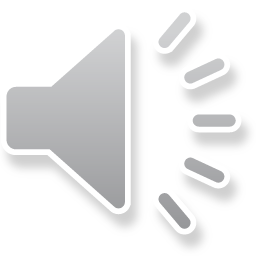 Flawed Arguments Developed1 Aims
Missing connections

What do you think is involved in missing connections?
Why does this make an argument flawed?
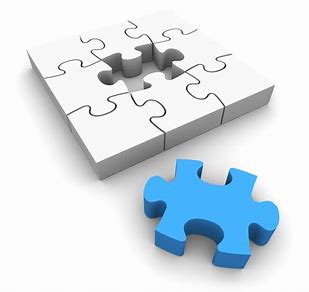 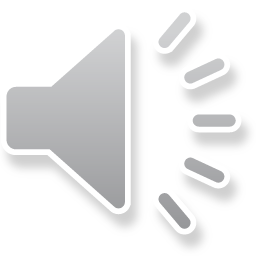 Flawed Arguments Developed1 Aims
Missing connections can involve
lack of clarity between the premise and the conclusion

This creates a flawed argument
as the emphasis in the argument is unclear
the overall argument is unknown
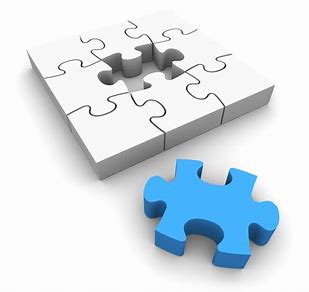 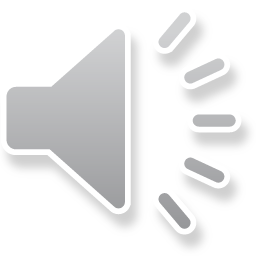 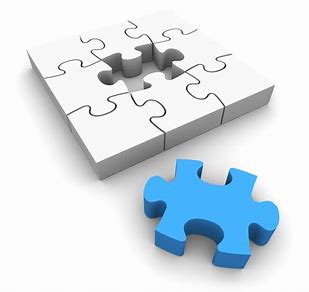 Flawed Arguments Developed1 Aims
Missing connections
To effectively study for exams, it is recommended to study for short periods regularly.
Getting enough sleep and eating healthy food are advisable when studying for exams.

Two main claims: What’s the connection between them?
		          Improve the argument!
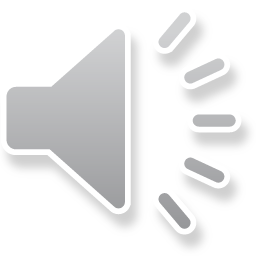 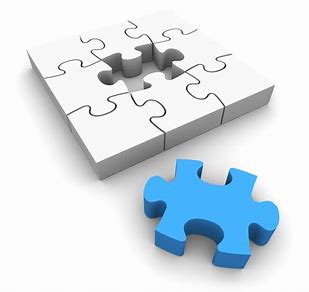 Flawed Arguments Developed1 Aims
Missing connections
To effectively study for exams, it is recommended to study for short periods regularly.
Getting enough sleep and eating healthy food are advisable when studying for exams.
Thus, it is important to get the balance right when preparing for exams.

How has the connection been made?
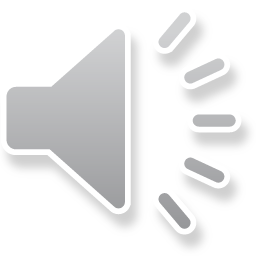 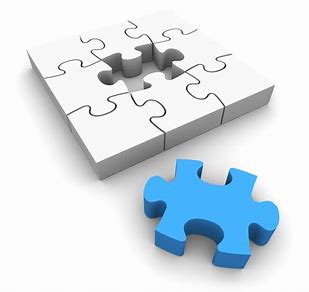 Flawed Arguments Developed1 Aims
Missing connections
P: To effectively study for exams, it is recommended to study for short periods regularly.
P: Getting enough sleep and eating healthy food are advisable when studying for exams.
C: Thus, it is important to get the balance right when preparing for exams. 
A conclusion has been added
The main position has become clear
A signal word has been added
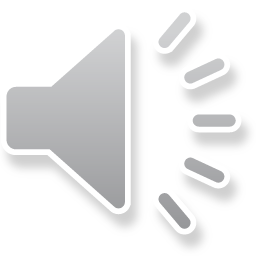 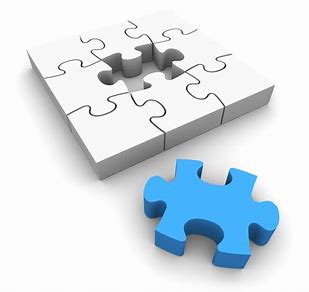 Flawed Arguments Developed1 Aims
REMEMBER: unless the connections are clear, assumptions may need to be made.

Making assumptions can lead to – misunderstandings and confusion
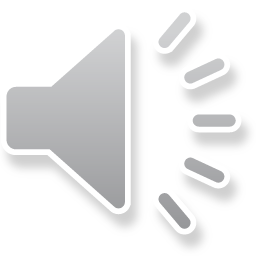 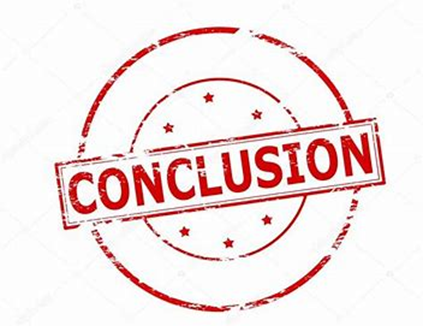 Conclusions
Arguments can be considered flawed if the conclusion or premises are missing.
When vital pieces of an argument are missing, assumptions need to be made based on the evidence at hand.
It is likely that misunderstandings follow as a result.
It is important to question if the point was made clearly or am I assuming a premise or conclusion in this case?
It is good practice to check understanding if there is uncertainty.
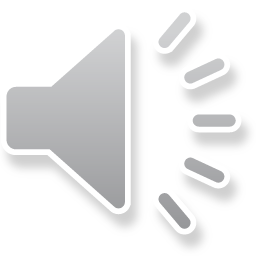 Summary
We have ….
reviewed the online lecture videos from week 8 
reviewed flawed arguments related to making assumptions
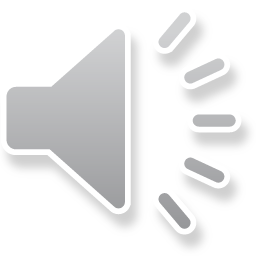 Thank you!
Next Lecture: Week 12 Part 12c
UF05-Critical Thinking
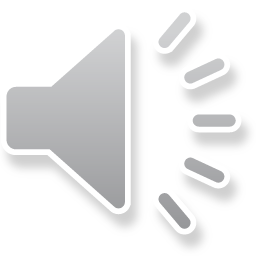